PRESENTATION ON THE 2021/2022 ANNUAL REPORT OF THE CENTRAL DRUG AUTHORTY (CDA)
PURPOSE OF THE PRESENTATION
To brief the Select Committee on Health and Social Services on the 2021/2022 annual report of CDA
The Select Committee on Health and Social Services to note the 2021/2022 annual report of CDA
The Select Committee on Health and Social Services to continuously provide support to CDA
The Select Committee on Health and Social Services to encourage departments and its entities falling within its ambit to participate in the CDA structures
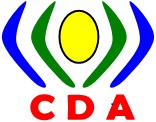 INTRODUCTION
This presentation will highlight progress on the on the implementation of the National Drug Master Plan 2019-2024 from 1 April 2021 to 31 March 2022 as contained in the 2021/2022 Annual Report.
BACKGROUND
The Central Drug Authority (CDA) is a statutory body established in terms of Section of the Prevention of and Treatment for Substance Abuse to monitor and oversee the implementation of the National Drug Master Plan.  
CDA is comprised of 11 members who have special knowledge and experience in the field of substance abuse and 21 National departments
The current members of CDA were appointed and inaugurated in May 2021 by the Minister of Social Development.
LEGISLATIVE MANDATE
The legislative mandate is derived from the Prevention of and Treatment for Substance Abuse Act, No. 70 of 2008 and its Regulations.

Act, No 70 of 2008, mandates the Central Drug Authority to coordinate national efforts in the fight against substance abuse and to submit an annual report that sets out a comprehensive description of the national effort relating to the problem of substance abuse.
POWERS AND DUTIES
The following are powers and duties of the CDA: 
Oversee and monitor the implementation of the National Drug Master Plan;
Facilitate and encourage the coordination of strategic projects;
Facilitate the rationalisation of existing resources and monitor their effective use;
Encourage government departments and private institutions to compile plans to address substance abuse in line with the goals of the National Drug Master Plan;
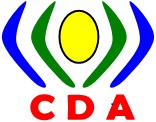 POWERS AND DUTIES OF CDA
Ensure that each department of state has its own performance indicators; facilitate the initiation and promotion of measures to combat the use of substances;
Ensure the establishment and maintenance of information systems which will support the implementation, evaluation and ongoing development of the National Drug Master Plan;
Submit an annual report that sets out a comprehensive description of the national effort relating to the problem of substance abuse;
POWERS AND DUTIES OF CDA
Ensure the development of effective strategies on prevention, early intervention, reintegration and aftercare services, and in particular ensure the development of effective strategies regarding the prevention of HIV infection and other medical consequences related to substance abuse; 
Advise Government on policies and programmes in the field of substance abuse and drug trafficking;
Recommend to Cabinet the review of the National Drug Master Plan every five years;
Organise a biennial summit on substance abuse to enable role-players in the field of substance abuse to share information; and
May exercise such powers and must perform such duties as may be determined by the Minister from time to time.
NATIONAL DRUG MASTER PLAN 2019-2024 Strategic Approach
Vision
A South Africa Free of Substance Abuse

Mission
Embrace a balanced integrated & evidence-based approach to domestic drug use , misuse & abuse;
Invest in building safe communities through appropriate drug prevention & impact minimization strategies;
Control the demand & supply of substance abuse & misuse;
Effectively control substance for therapeutic use and the emergence of New Psycho-Active Substances
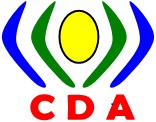 NATIONAL DRUG MASTER PLAN 2019-2024 Strategic Approach
Principles
Target Population
Youth- In and Out of School
Children
Women incl pregnant women
Persons with disabilities
Occupational groups at risk
Key populations e.g LGBTQI, prisons
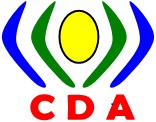 NATIONAL DRUG MASTER PLAN 2019-2024 Strategic Intent
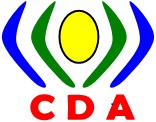 GOVERNANCE
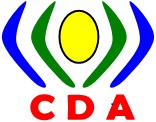 SITUATIONAL ANALYSIS
This annual report is submitted in terms of Section 56(h) Act, which enjoins the CDA to provide a comprehensive description of how the country is addressing the above- mentioned challenges. 
South Africa was still grappling with COVID-19 and its challenges and consequences. 
COVID-19 Regulations.
Restrictions included the complete prohibition of tobacco sales, to minimise tobacco-related risk of severe COVID-19 infection; and alcohol sales, to lower alcohol- related emergencies (such as from traffic accidents) in health care facilities and free up space for COVID-19 emergencies. 
Measures also restricted the nature and types of services that persons with substance abuse disorders (SUDs) could access and what services could be provided by SUD service providers.
Situation in South Africa is examined against what prevails globally, as this invariably has an impact on the country and its response to the challenges of drug and other substance abuse.
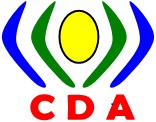 GLOBAL SITUATIONAL ANALYSIS
In 2020, one in 18 people aged 15−64 years (5.6% of the world’s population) had used a drug within the last 12 months, representing an increase of 26% since 2010 (UNODC, 2022)
Drugs killed almost half a million people in 2019, and drug use disorders resulted in 18 million years of healthy life lost, mostly due to opioids (UNODC, 2021). 
World Drug Report (WDR)projects that by 2030, the number of people using drugs will rise by 11% around the world, and by as much as 40% in Africa alone. 
WDR urges policymakers to note that illicit drug cultivation offers no way out for impoverished communities in the long run, that the drug trade has environmental impacts, and that drug trafficking along with associated corruption and illicit flows undermine the rule of law and stability. 
Markets for drugs are expanding to new and more vulnerable regions, and more young people are using drugs compared to previous generations 
In Africa, most people being treated for drug use disorders are under the age of 35 years. 
40% of countries reported cannabis as the drug associated with the greatest number of drug use disorders.
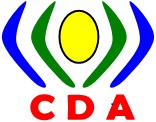 SOUTH AFRICAN SITUATIONAL ANALYSIS……
In the absence of a national survey on substance abuse trends in the country, South Africa is dependent on the South African Community Epidemiology Network on Drug Use (SACENDU) and the World Drug Report (UNODC, 2021; 2022), whose data is sourced from participating treatment facilities across the country. 
During the first half of 2021, 10 938 people were admitted for treatment across the 94 treatment centres, compared to 9394 in 2022
Substance
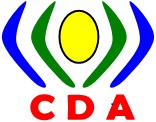 SOUTH AFRICAN SITUATIONAL ANALYSIS……..
Substance
It is imperative that a national survey on trends of substance abuse be conducted in the country, to determine the trends and extent of substance/ drug abuse and the need, as well as the availability, accessibility and quality of services to respond to the need .
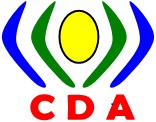 ALCOHOL USE AND ABUSE
South Africa has the sixth highest per-person alcohol intake in the world and the highest alcohol consumption rate in Africa (11 litre per capita) 
Costs the country 12% of its annual GDP3,
Fifth largest contributor to years of life lost, with alcohol-related illnesses disproportionately affecting socio-economic groups (Theron et al., 2022 
Purposeful targeting of  markets in low- and middle-income countries, particularly young people 
Research shows an association between alcohol market exposure and positive attitudes towards alcohol, earlier drinking initiation and high levels of consumption. 
National enjoyment of sports, such as rugby and soccer,
There is a link between mental health and drinking (depression, risk of suicide, anxiety, low self-esteem, psychological distress, post-traumatic stress disorders)
Social engagements tend to centre around drinking 
Alcohol abuse contributes to gender-based violence, HIV/Aids and other social and health conditions in South African society
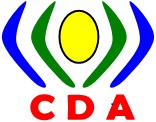 STAKEHOLDER ENGAGEMENT
International Stakeholders
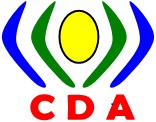 STAKEHOLDER ENGAGEMENT
National Stakeholders
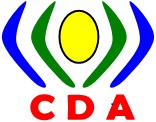 PERFORMANCE MANAGEMENT AND MONITORING
National departments and entities and the provincial substance abuse forums (PSAFs) submit to the CDA annual reports on their sector drug master plan (DMP), which should be aligned to the NDMP.

National Departments
-Ideally, the reports should be read against the sector DMPs, which should have been compiled and costed.
-Departments with DMP’s are DSD. DoH, SAPS and DoJCS ( under review).
-The CDA will focus on assisting departments to craft their sector DMPs and work with departments to integrate the NDMP goals and deliverables into their strategic plans and key performance indicators,
Note:
Departments are complimented for submitting reports as expected and for attending CDA meetings, 
Timelines for submission of reports were generally not adhered to
Departments are attempting to work together in clusters, 
However, many departments do not appear to understand the NDMP and the meaningful role that they can play.
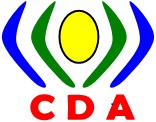 Provincial Substance Abuse Fora (PSAF’S)
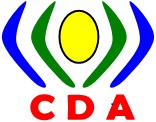 NDMP 2019-2024 IMPLEMENTATION ANALYSIS
Performance is measured in relation to the NDMP Goals, the MTSF Outcomes and the Resolutions of the National Conference on Substance Abuse and Family Related Interventions held in Ekurhuleni.
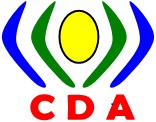 NDMP 2019-2024 IMPLEMENTATION ANALYSIS
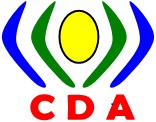 NDMP 2019-2024 IMPLEMENTATION ANALYSIS
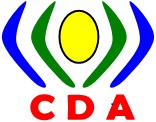 NDMP 2019-2024 IMPLEMENTATION ANALYSIS
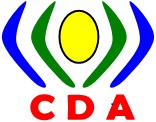 NDMP 2019-2024 IMPLEMENTATION ANALYSIS
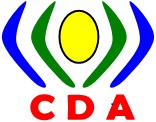 NDMP 2019-2024 IMPLEMENTATION ANALYSIS
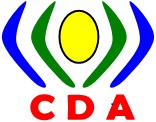 NDMP 2019-2024 IMPLEMENTATION ANALYSIS
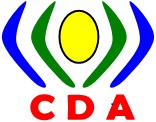 NDMP 2019-2024 IMPLEMENTATION ANALYSIS
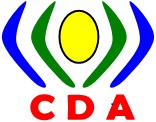 NDMP 2019-2024 IMPLEMENTATION ANALYSIS
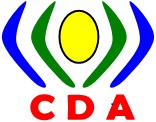 NDMP 2019-2024 IMPLEMENTATION ANALYSIS
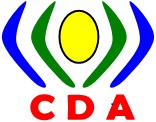 NDMP 2019-2024 IMPLEMENTATION ANALYSIS
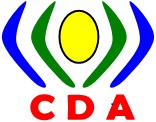 RECOMMENDATIONS
It is recommended that the Select Committee on Health and Social Services: 
Note the 2021/2022 annual report of CDA
Provide continuous support to CDA
Encourage departments and its entities falling within its ambit to participate in the CDA structures
THANK YOU
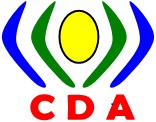